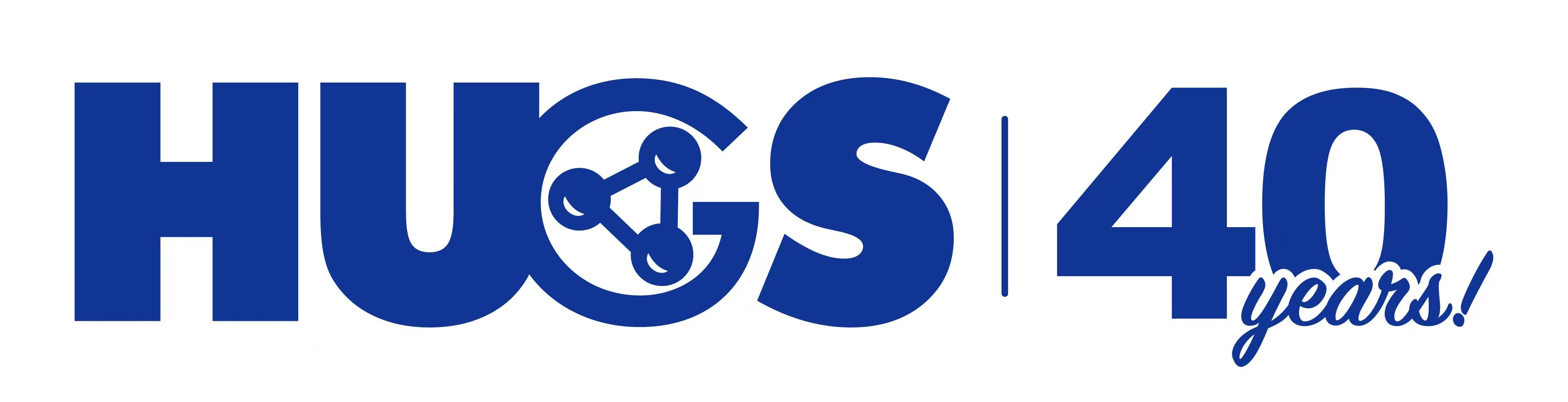 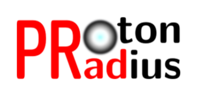 PRad Experiment Overview &
A Blind Analysis For PRad-II in Hall B
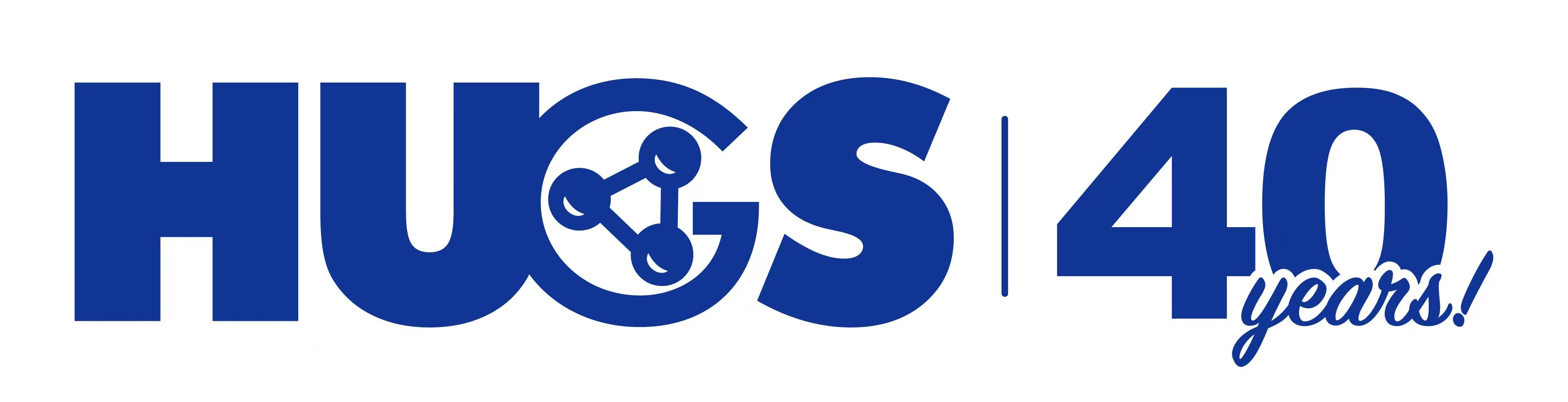 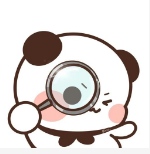 Yining Liu   06/12/2025
Page 1
What is Proton Charge Radius?
The proton charge radius is a measure of the spatial extent of the positive electric charge within the proton.




                                                               =1
At Q2 goes to zero,
Electrons see the proton as a whole.
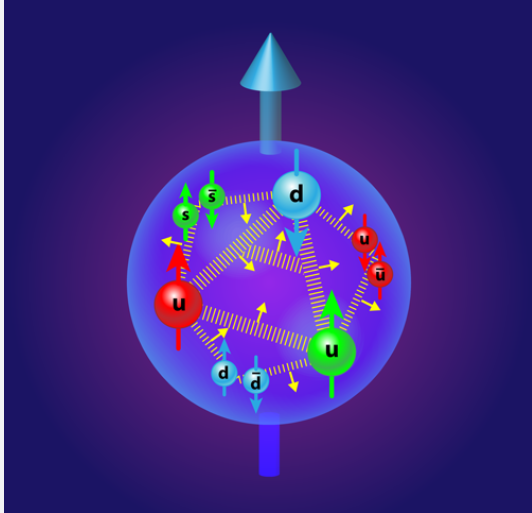 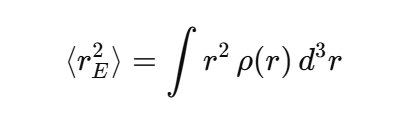 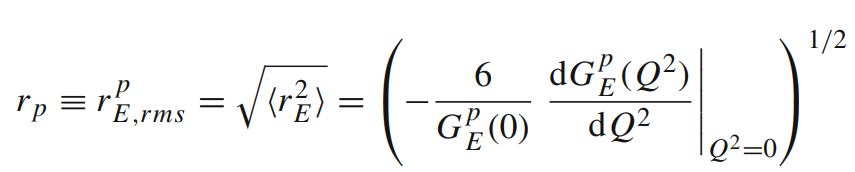 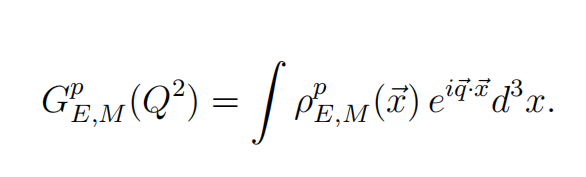 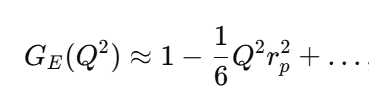 Page 2
Why Does the Proton Charge Radius Matter?
Impacts our understanding of the strong nuclear force 
--The charge radius gives insight into the spatial distribution of the quarks

-Rydberg constant :determine the energy levels of atoms and molecules and also to calculate the   
  wavelengths of emitted light.



-Testing QED Predictions: Comparing experimental measurements (like the Lamb shift) with 
  theoretical predictions to validate QED.
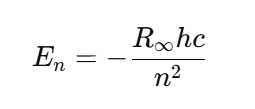 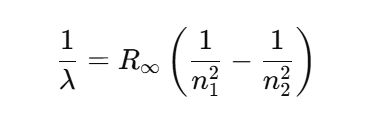 2 traditional Methods to Measure Proton Charge Radius
Lepton-Proton Elastic Scattering
Hydrogen spectroscopy
Page 3
(one photon exchange level)
Electron-Proton Elastic Scattering
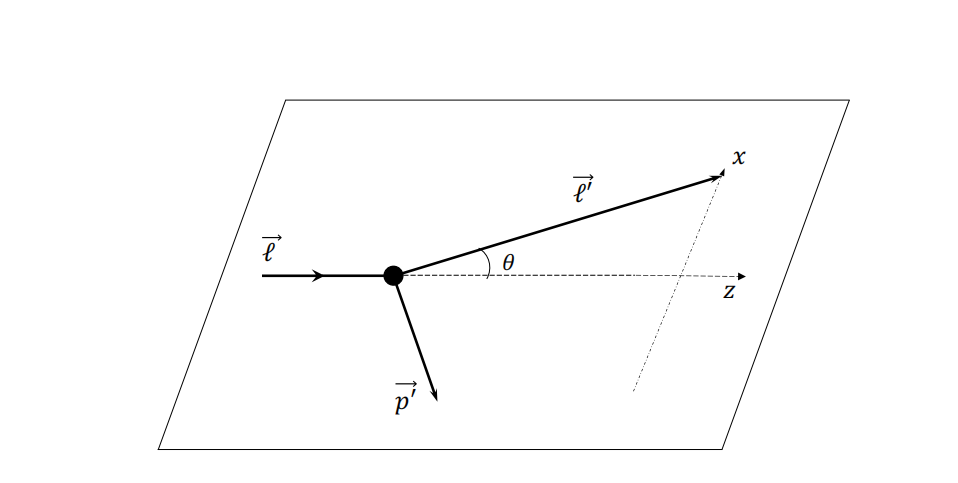 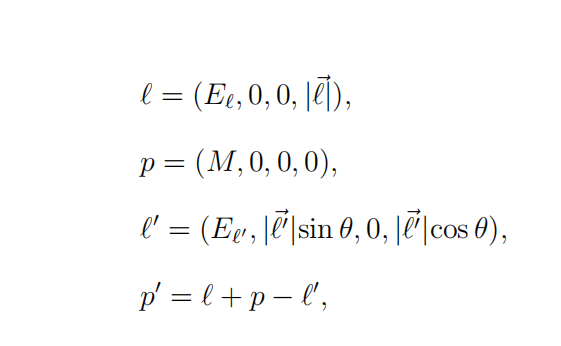 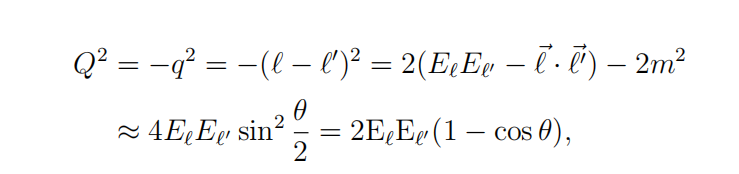 Page 4
Elastic Electron-Proton Scattering: measures differential scattering cross-sections
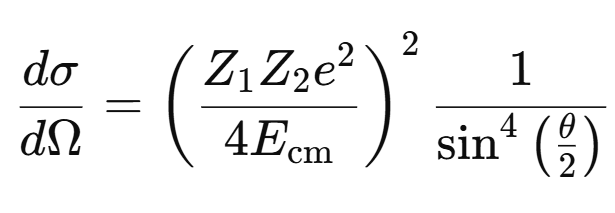 Rutherford formula:


MOTT FORMULA:


ROSENBLUTH FORMULA:
low-energy, spinless, non-relativistic scattering.
relativistic, spin-1/2 particle scattered
on spinless structureless proton
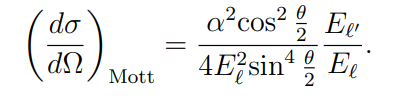 relativistic, spin-1/2 particle scattering with proton that has spin and structure
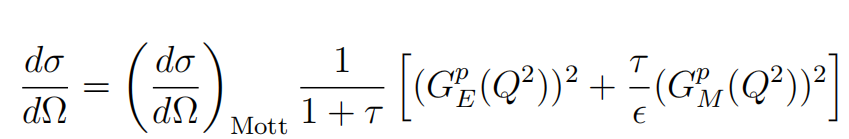 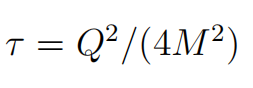 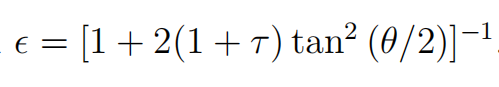 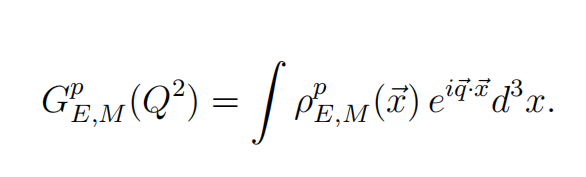 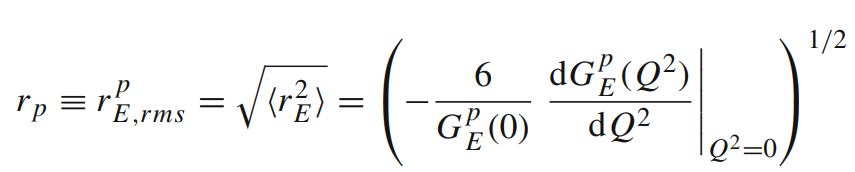 Page5
Rosenbluth Separation
Goal:  disentanglement of the squared proton electric and magnetic form factors.
 




Method: requires multiple measurements of the 
unpolarized cross section at the same Q2 but 
with different values of ε . This can be achieved
by using different beam energies and scattering 
angles.
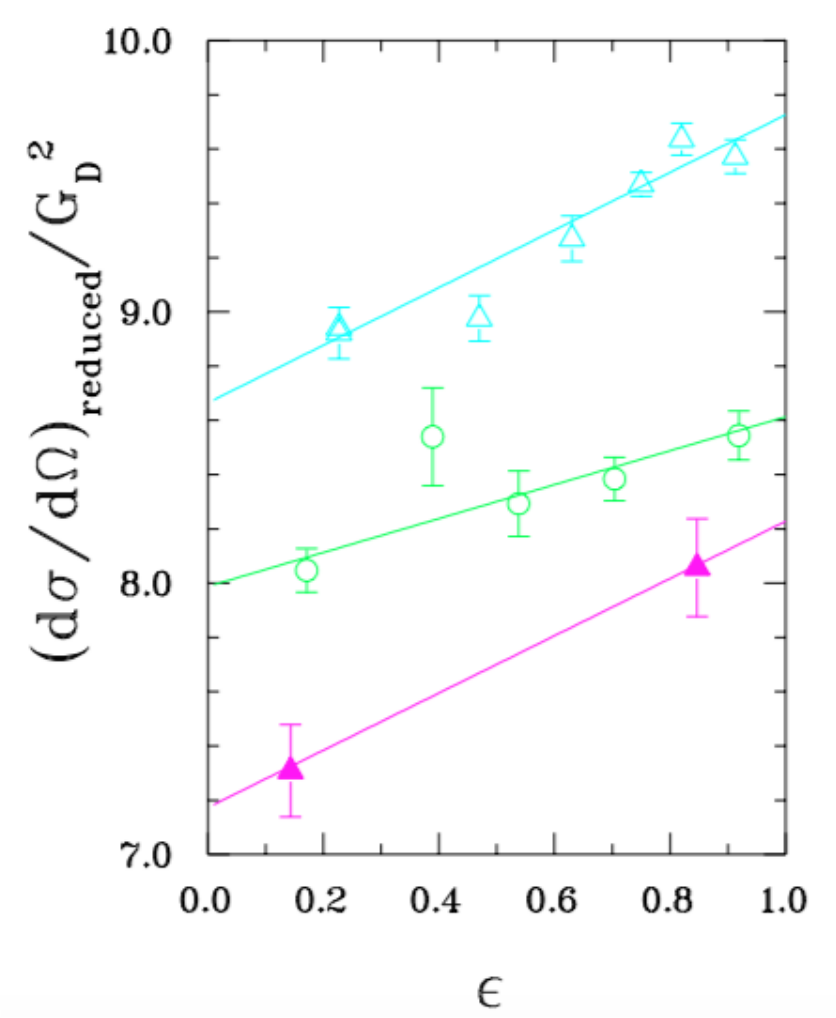 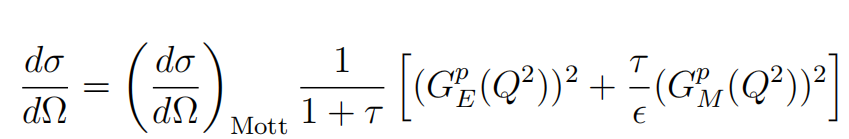 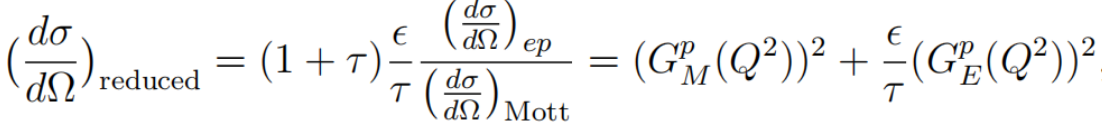 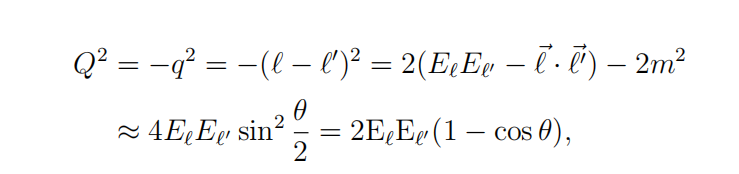 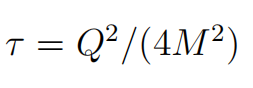 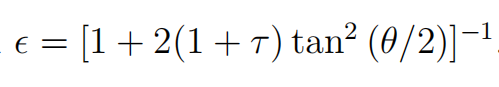 Page 6
Rosenbluth: not accurately extracting electric form factor at                high Q2 and magnetic form factor at low Q2
Polarized e − p elastic scattering:
   which allows one to measure directly the form factor ratio.

  Example:      Polarization transfer measurement: 
 A longitudinally polarized electron beam and an unpolarized proton target, and then measures the polarization transferred to the recoil proton.
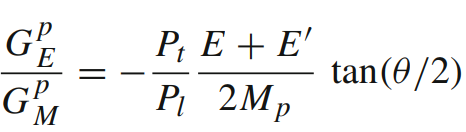 Page 7
Second Method to Measure Proton Charge Radius
Hydrogen Spectroscopy: Determines the energy levels of hydrogen atoms, particularly the Lamb shift.
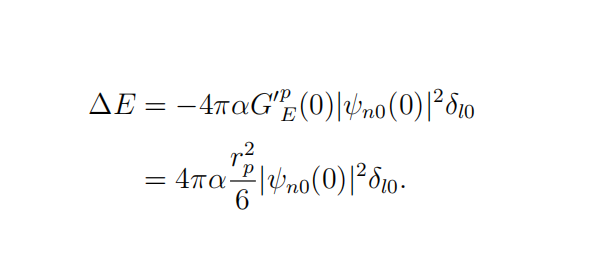 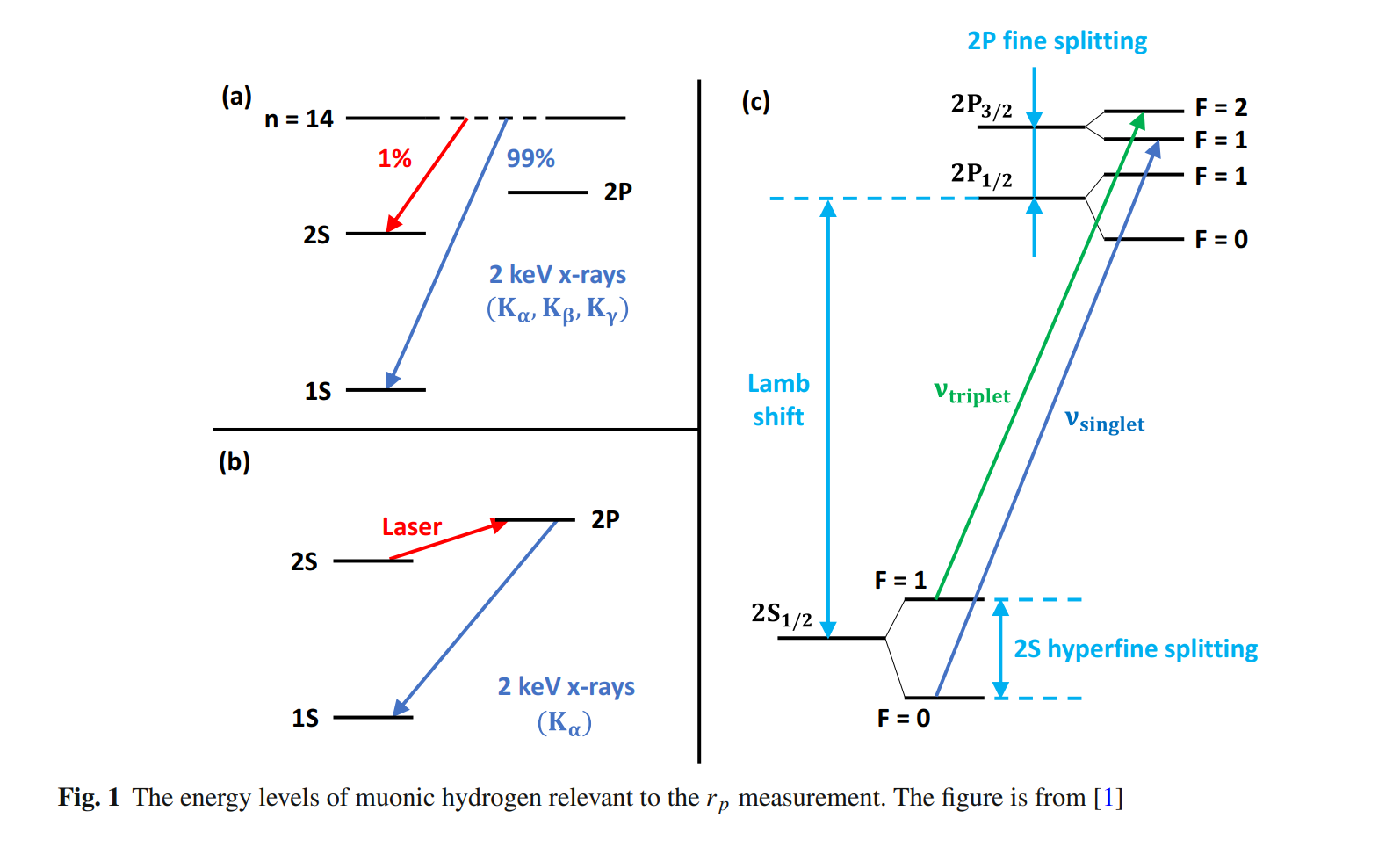 :  Bohr radius
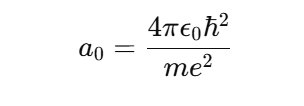 Page 8
The 'Proton Radius Puzzle'
Discrepancy between measurements from lepton scattering and hydrogen  spectroscopy.










- Historically(Before 2010) accepted value: ≈ 0.88 fm (femtometers).
- Muonic hydrogen measurements(2010) suggested a smaller radius: ≈ 0.84 fm.
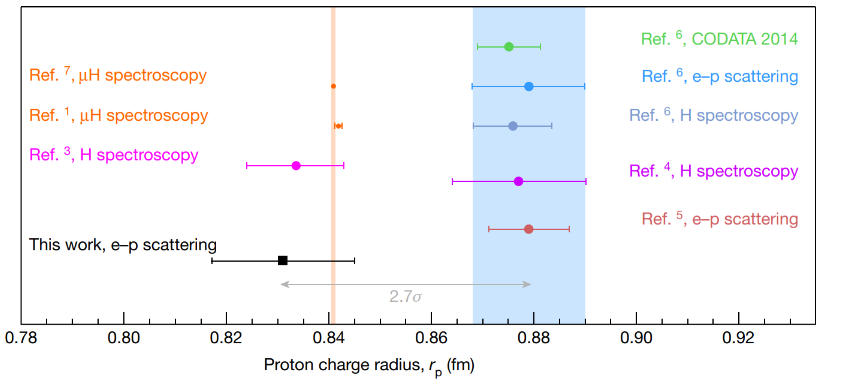 Page 9
PRad Experiment (electron scattering): Improved precision and supports the smaller value(~0.84fm).
2. Scattering angle: 0.7°-7°
1.data points at different Q2 
were recorded with the same 
detector setting during the 
experiment
low Q2  region :
 2 x 10−4  - 6 x10−2  (GeV/c)2
 
Lowest Q^2 in all e-p experiment
minimized the proton magnetic form
factor contribution
3. used a windowless, cryogenic-
cooled hydrogen gas-flow target
4. the absolute e − p elastic scattering
 cross section was normalized to that of the Møller 
scattering process
Page 10
Result of the PRad Experiment
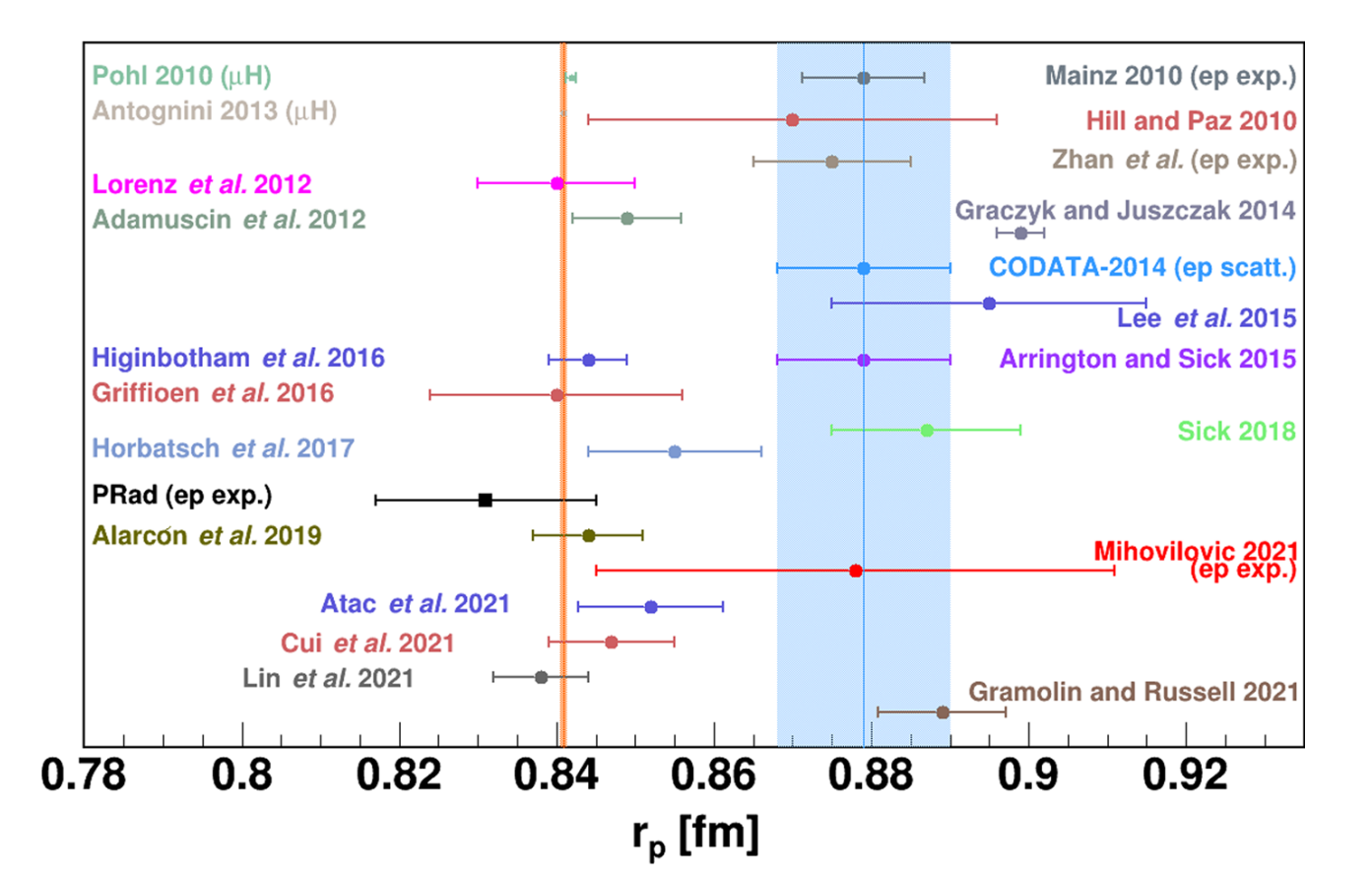 Xiong et al., Nature 575, 147–150 (2019).
PRad:
Two independent analyses
No blind analysis
Favored the smaller radius &
supports the muonic hydrogen result
Page 11
why do we need PRad-II?
measure electric form factor data in an even lower Q2 region, reaching approximately Q2 ~ 10−5 (GeV/c)2

Two planes of tracking detectors for better tracking of the scattered electrons   

A new cross-shaped scintillator detector will be positioned inside the target chamber.
        separation between elastic e−p events and Møller e-e events within the scattering angular range of 0.5◦ −   
         0.8◦
            
Using a flash-ADC-based readout to increase the data-taking rate.

improve uncertainty by a factor of ~3.0 compared to that of PRad
Blind Analysis!!!
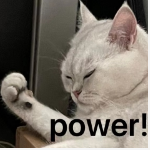 Page 12
A Blind Analysis for PRad-II Experiment
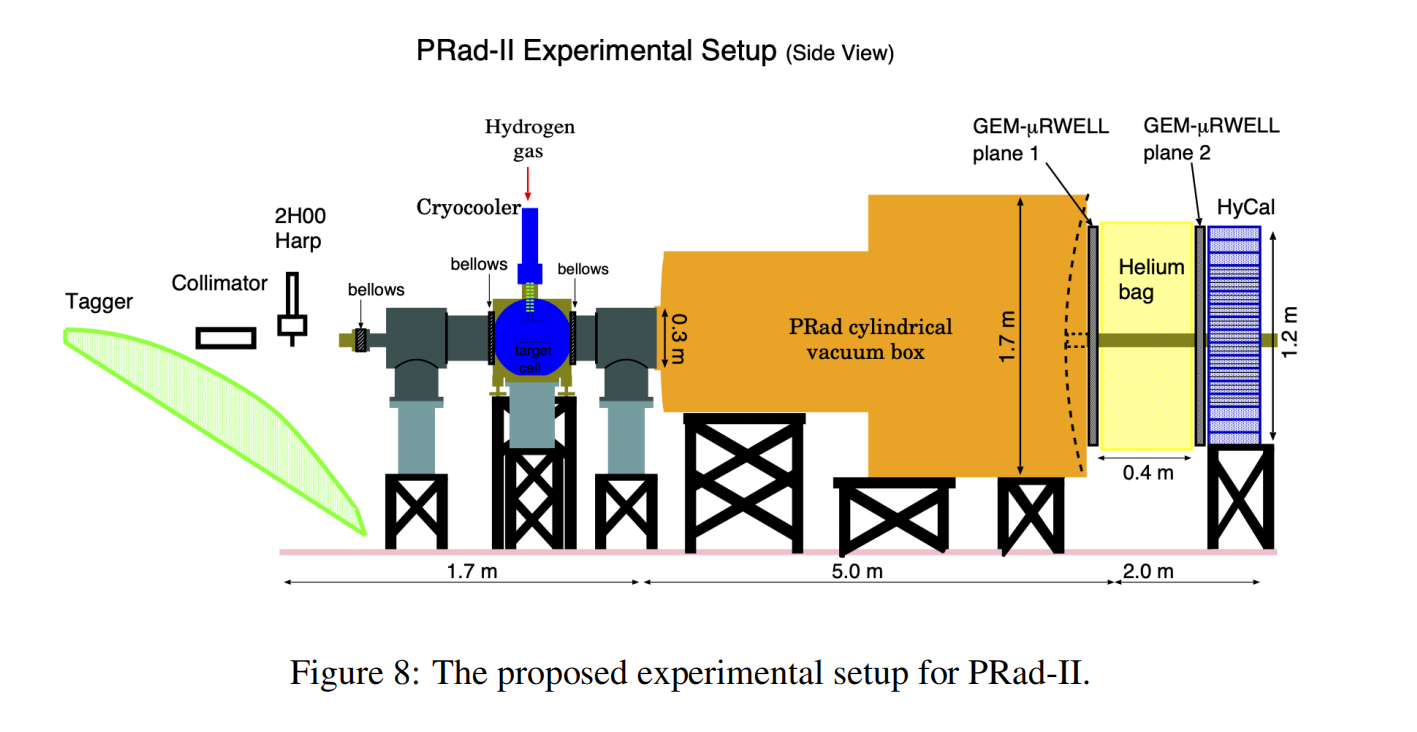 • Goal of this blind analysis study:             
  Test the proposed approaches and apply the blind analysis for PRad-II to enhance objectivity.
Page 13
Calibration
Event Reconstruction
Elastic e-p 
differential cross section
Unblind the Analysis
Goal: Blind analysis for extraction of rp for PRad-II
Plan A 
(Proposed in PRad-II C1 review)
Blinding
Background 
Subtraction
Proton Electric Form Factor
Proton Charge 
Radius Extraction rp
Event Selection
(Analysis started here)
e-p / e-e Ratio
Event Reconstruction
True Radius rp
Page 14
Conclusion
PRad & PRad-II
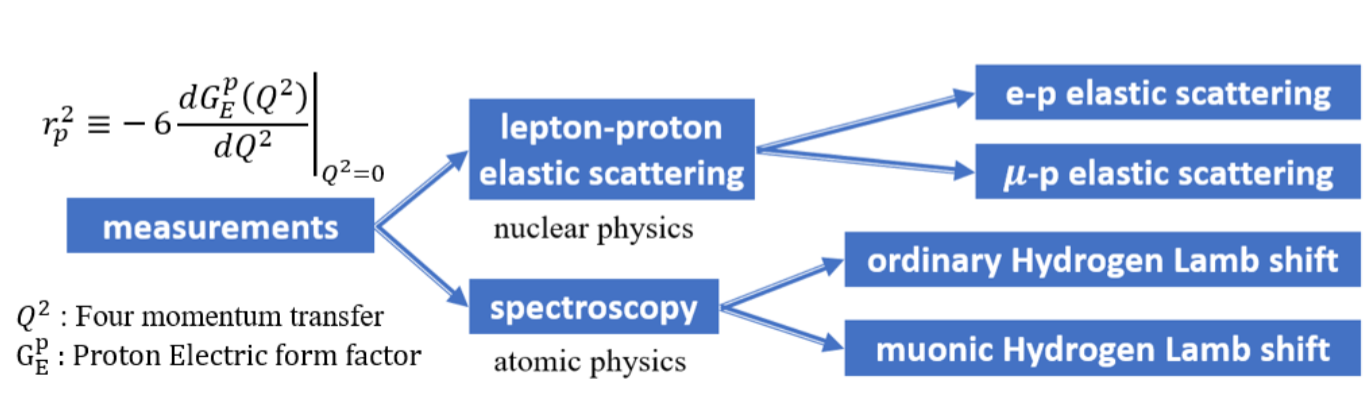 PRad supports the smaller radius ~0.84fm and PRad-II will be taking data in spring, 2026.
Accurate knowledge of the proton charge radius is essential for refining models of atomic structures.
Impacts the accuracy of fundamental physical constants and tests our understanding of QED.
This study is in collaboration with Weizhi Xiong, Jingyi Zhou, Chao Peng, and Haiyan Gao and partly supported by the Dept of Physics of Duke and Nuclear Physics, the Office of Science of the DOE under Contract No. DE-FG02-03ER4123
Page 15
Thank you!
Question?
Page 16
Back-Up Slides
Case Study and Example:MUSE Experiment
citation: https://indico.lns.tohoku.ac.jp/event/255/contributions/2094/attachments/788/1103/Talk_MUSE_LEES2024_MichaelKohl.pdf
Event Selections
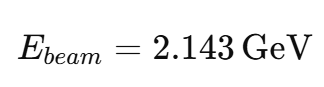 1. Matching hits between GEMs and HyCal.

      Remove Dead Modules on HyCal.

      edges of HyCal modules cut.

 2. For selecting both e-p and e-e events,
     Apply angle-dependent expected 
     energy cuts based on kinematics.



    (Cut sizes depend on detector’s resolution)
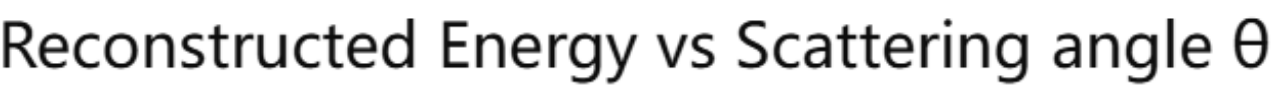 e-p scattering
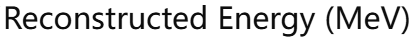 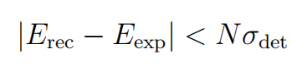 e-e scattering
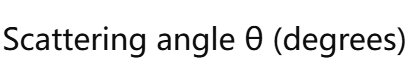 Event Selections
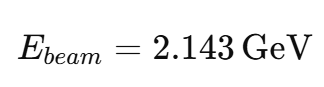 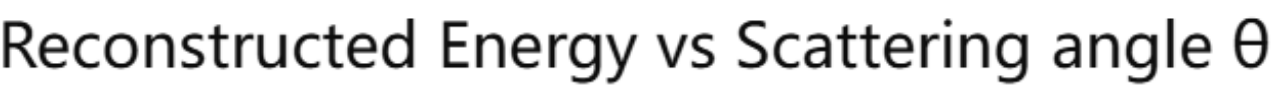 3.  In addition to 2, we apply additional cuts 
     to find the double-arm e-e events:
     
  •  Co-planarity: 

  •  Reconstructed Vertex z:



    ( R1,2  is the transverse distance between the 
    hit position on the detector and the beam-line
    of the scattered electron.)

  •  Elasticity :
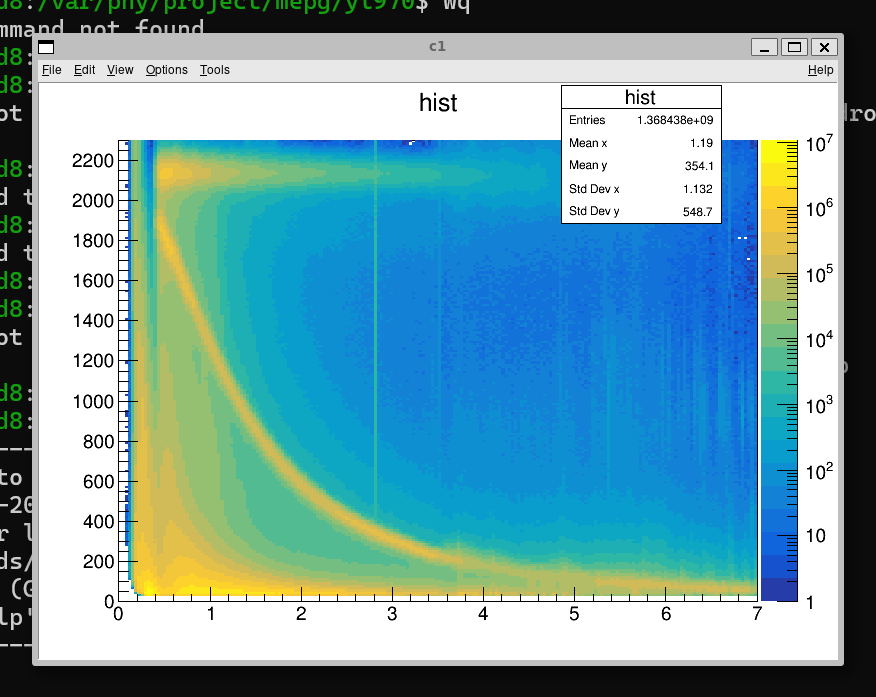 e-p scattering
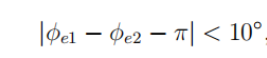 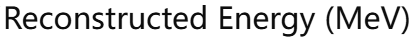 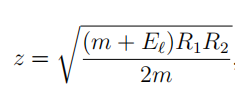 e-e scattering
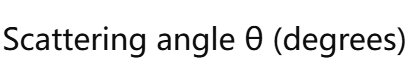 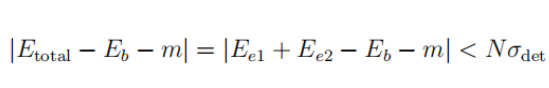 Background Subtraction
a) Full Target run: H2 gas was filled directly into the target cell
b)Empty Target run:  H2 gas was flled directly into the chamber
Page 8
GEM Efficiency Study
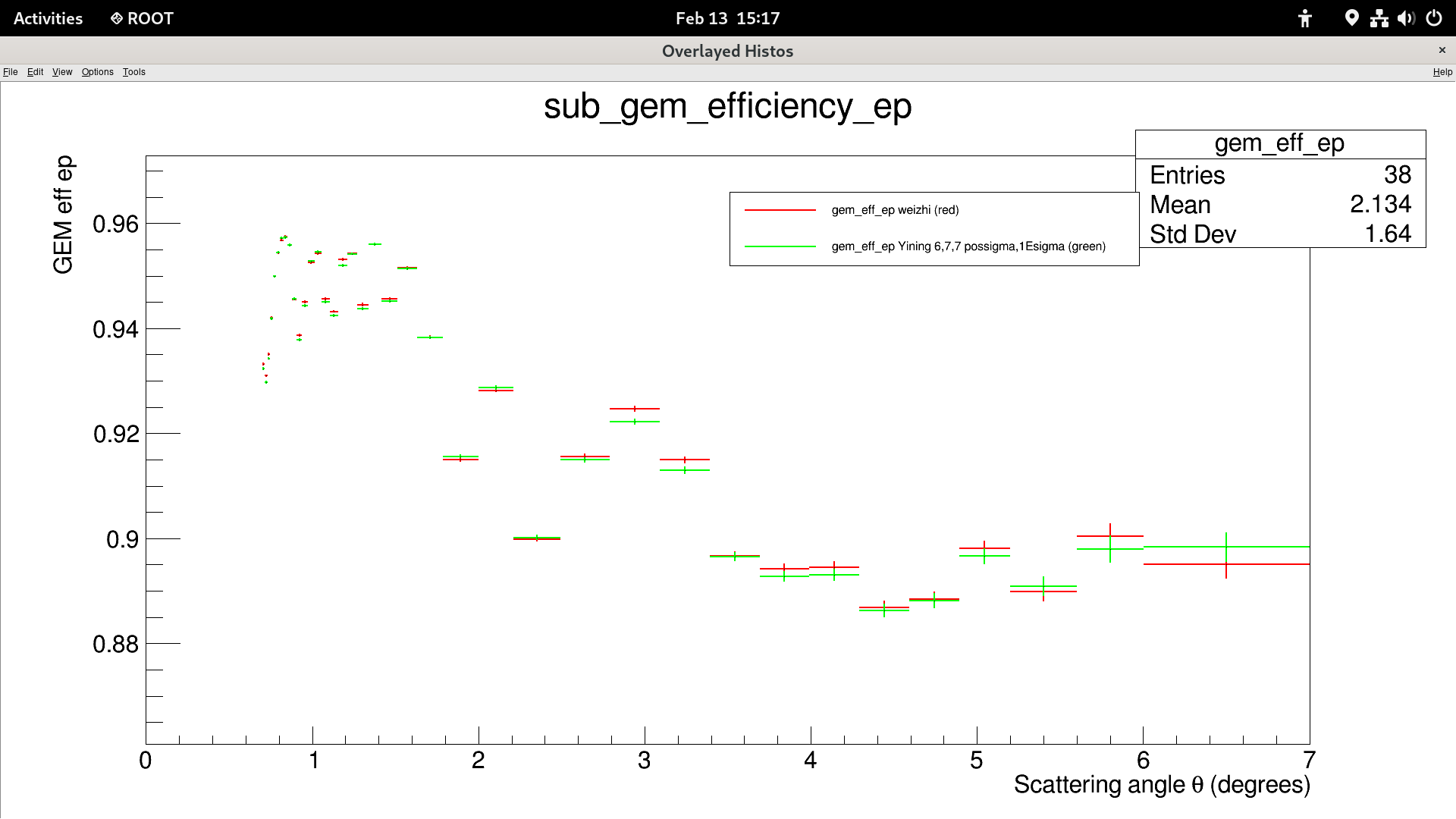 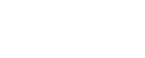 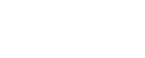 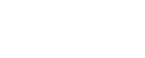 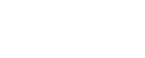 Statistics: 100%  Beam Energy: 2.143(GeV)